Межмуниципальный педагогический форум 
«Современная школа как место встречи поколений: грани наставничества»
Реализация Региональной модели института наставничества в МБОУ СОШ № 1
Окорокова Наталья Васильевна,
заместитель директора по УВР МБОУ СОШ № 1 
города Узловая
Приказ МО ТО от 29.12.2021 № 1727  «Об утверждении Региональной модели 
института наставничества для образовательных организаций и организаций, 
осуществляющих образовательную деятельность, расположенных на территории ТО»
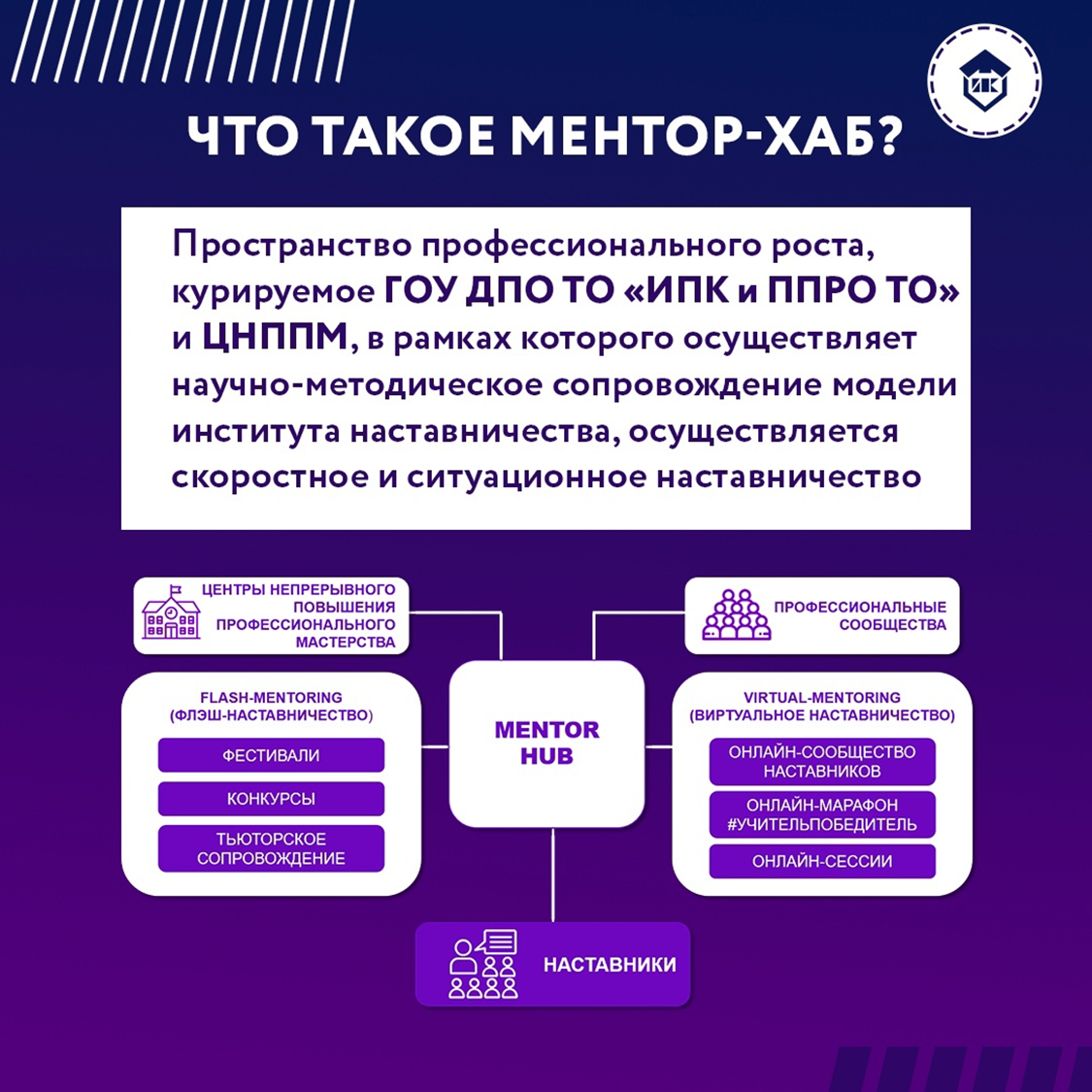 Ментор-хаб – это пространство профессионального роста, курируемое ИПК и ППРО ТО и ЦНППМ, в рамках которого осуществляется научно-методическое сопровождение модели института наставничества.
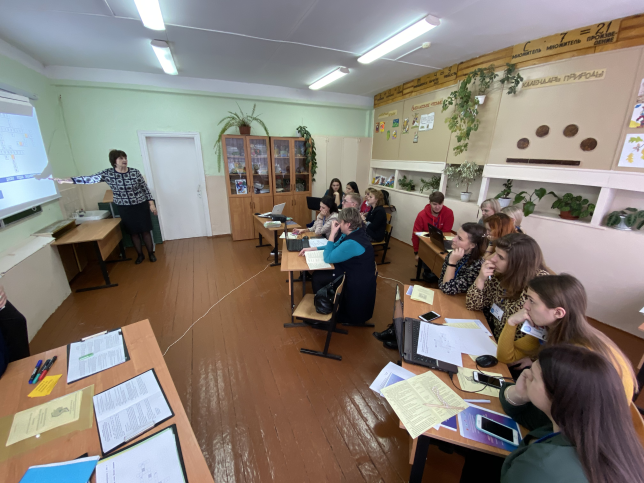 ПРЕДПОСЫЛКИ
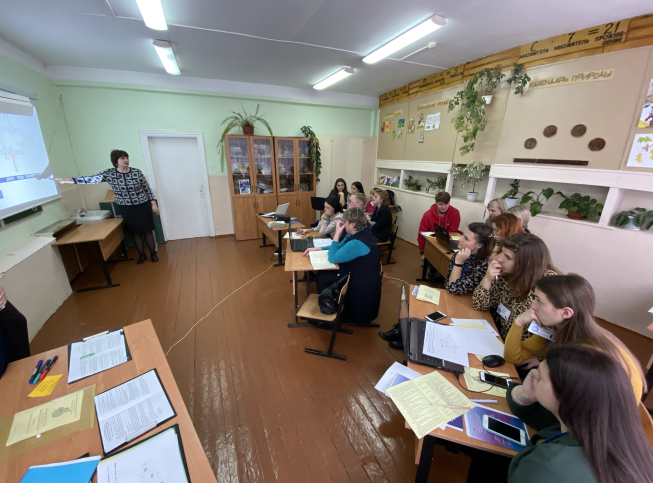 Участие в реализации проекта «Наставничество: новые грани профессионализма» в Тульской области
Проведение 7 наставниками ментор-сессий для молодых педагогов Тульской области
Участие в региональном форуме «Наставничество: новые грани профессионализма», проведение коворкинга «От кейса к квесту»
Участие в апробации рабочих программ
Ежегодное проведение региональных педагогических мастерских, включающих мастер-классы по проведению уроков и внеклассных мероприятий и использованием современных педагогических технологий
Работа над реализацией гранта МП РФ: использование оборудования и программ
Эффективная работа Школы молодого педагога
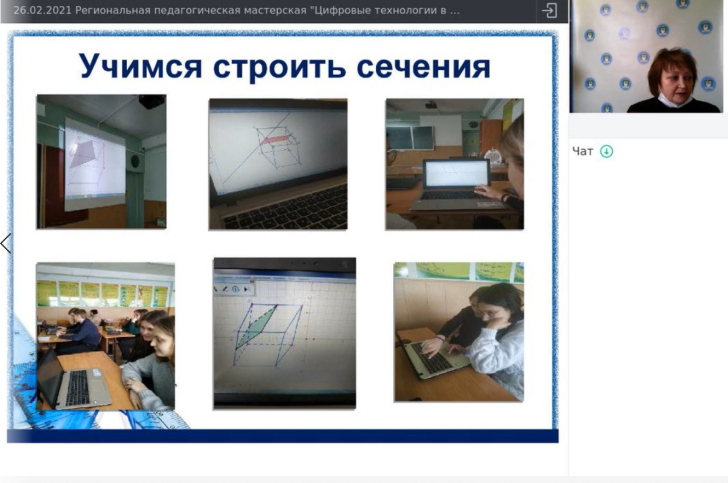 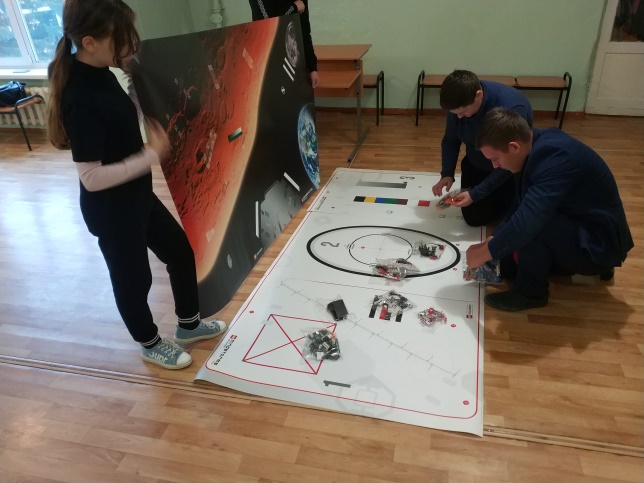 Методологическая основа системы наставничества
Наставничество - социальный институт, обеспечивающий передачу социально значимого профессионального и личностного опыта, системы смыслов и ценностей новым поколениям педагогических работников.
Непрерывное профессиональное образование педагогов.
Составная часть методической работы школы по совершенствованию педагогического мастерства работников, включающей:
работу с молодыми специалистами; 
деятельность по адаптации педагогических кадров в новой организации; 
работу с педагогическими кадрами при вхождении в новую должность; 
организацию работы с кадрами по итогам аттестации; 
обучение при введении новых технологий и инноваций; 
обмен опытом между членами педагогического коллектива и т.д.
ТРИ ВИДА НАСТАВНИКОВ
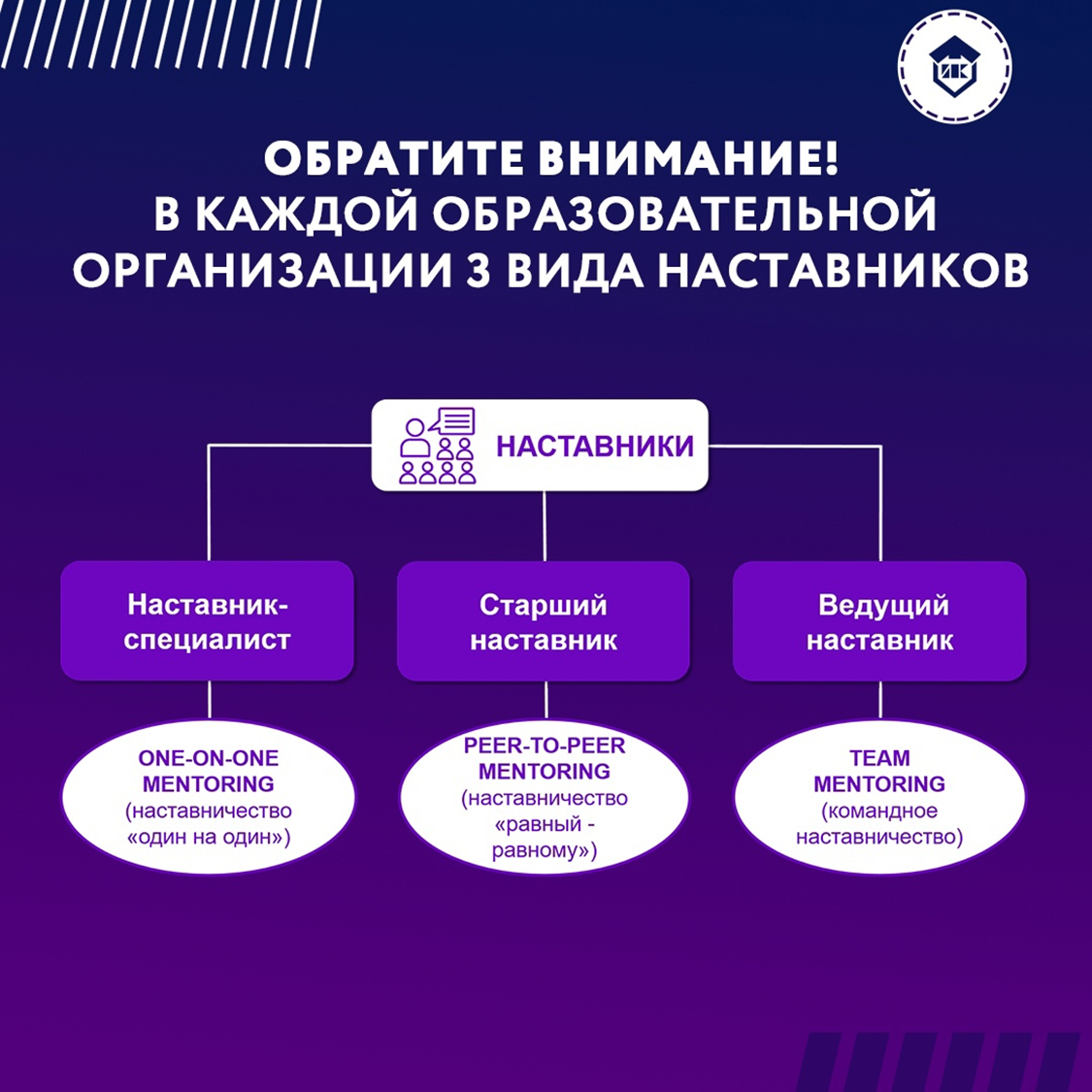 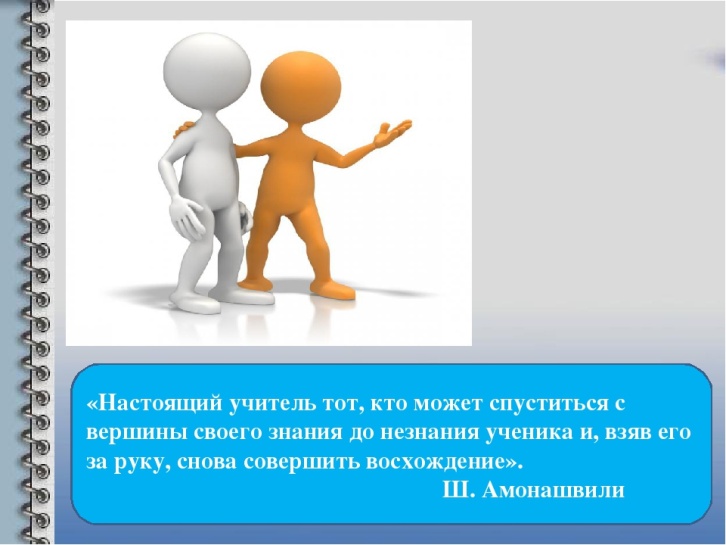 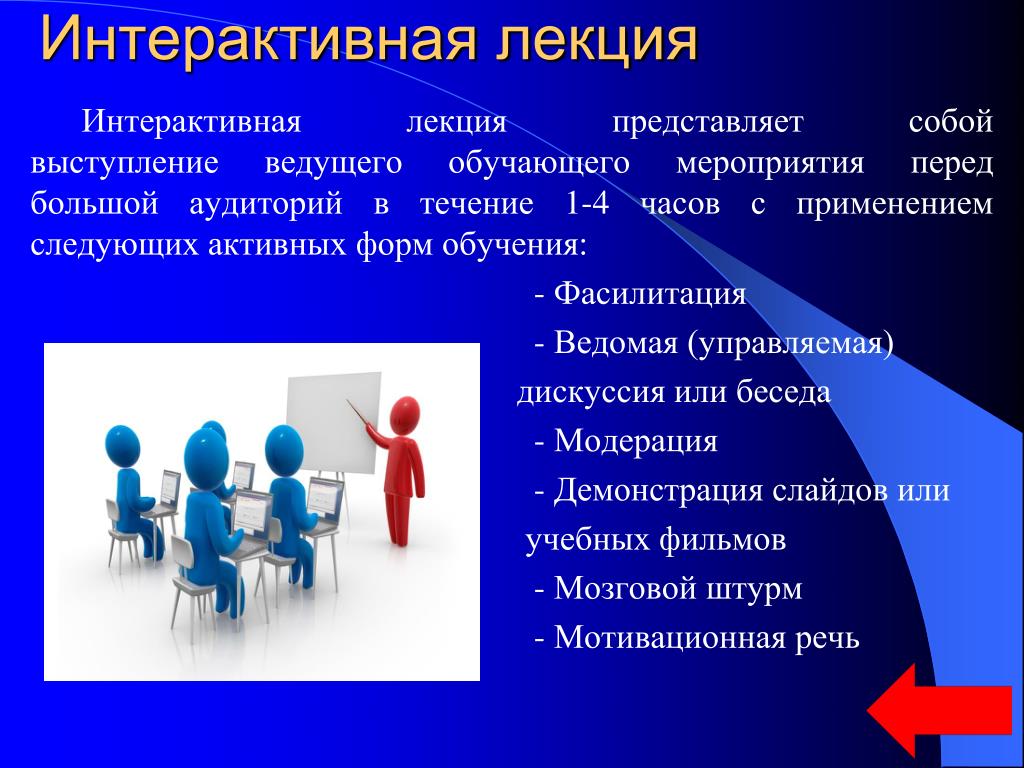 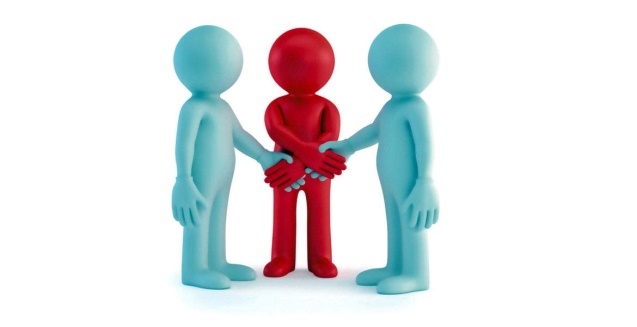 Приказ МБОУ СОШ № 1 от 01.09.2022 № 140-д «О закреплении наставнических групп»
НАСТАВНИК-СПЕЦИАЛИСТ
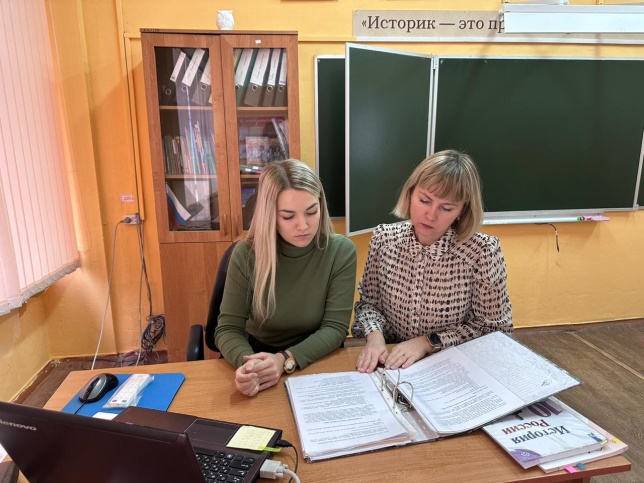 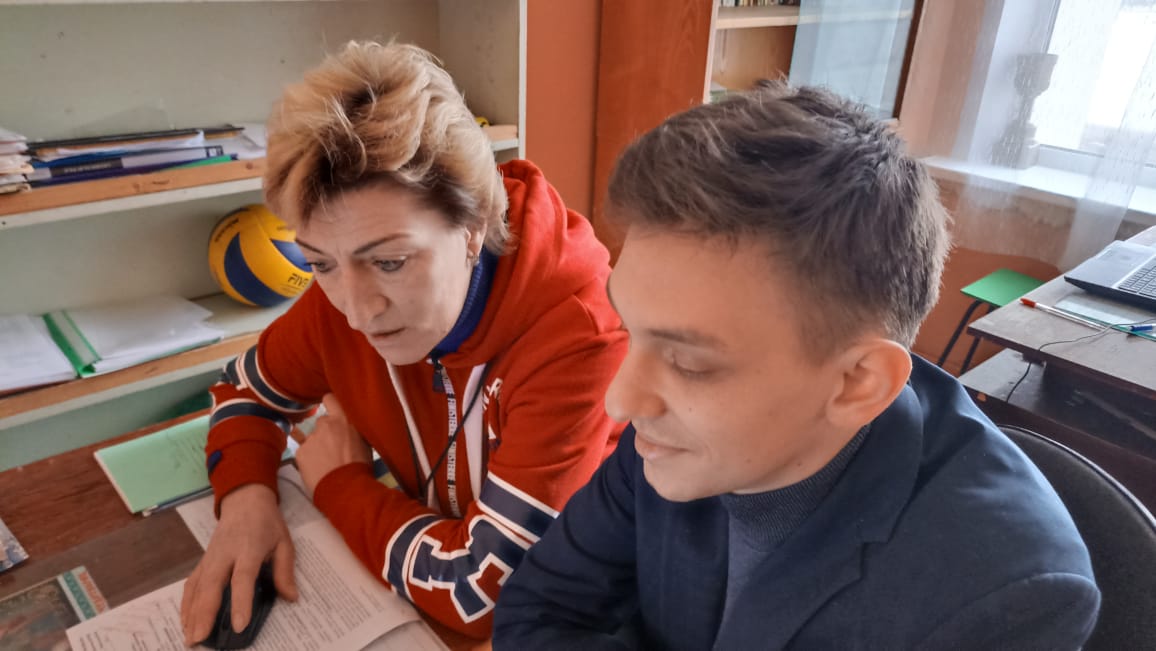 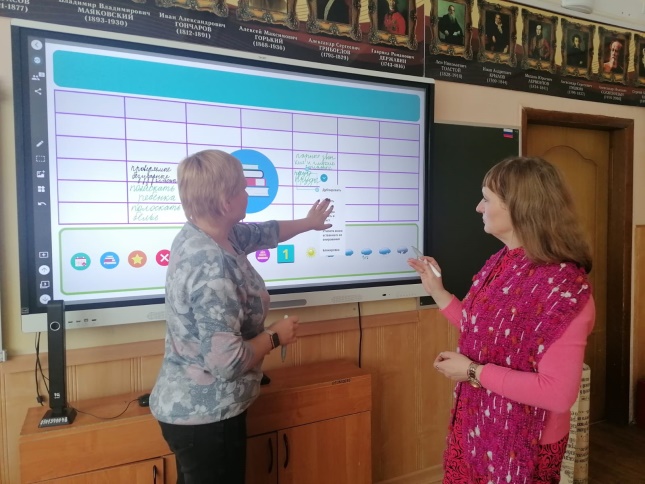 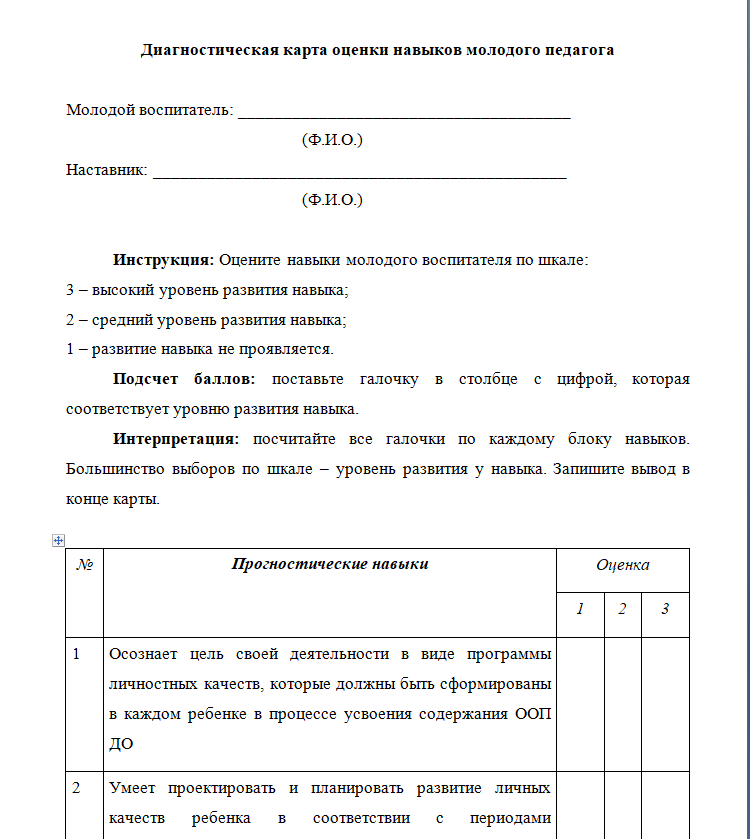 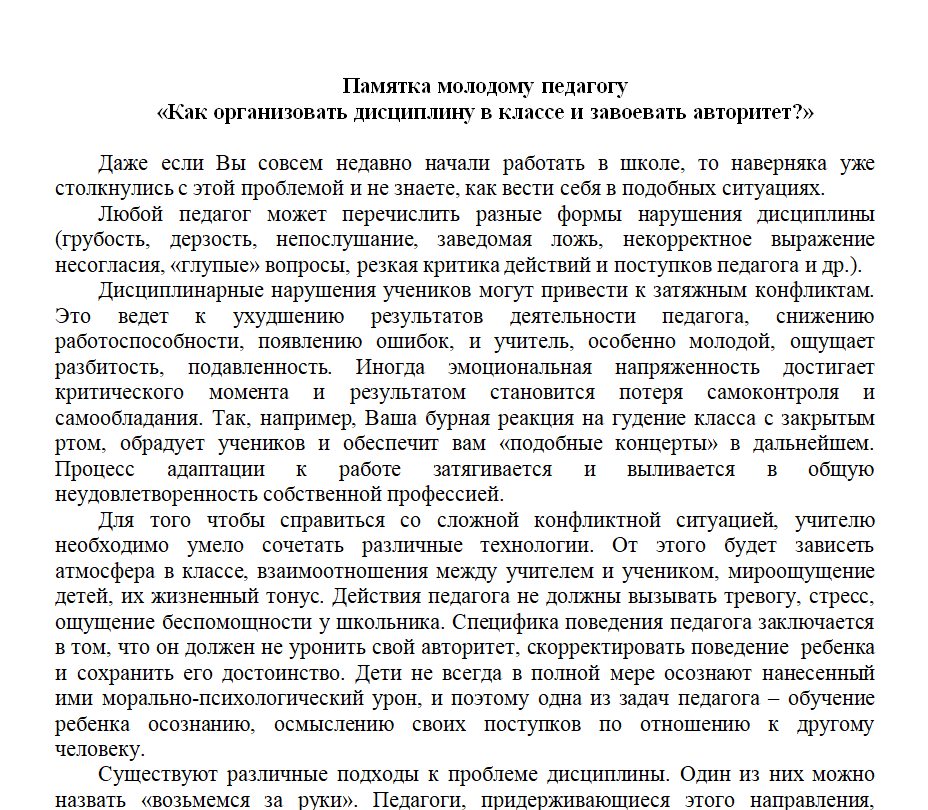 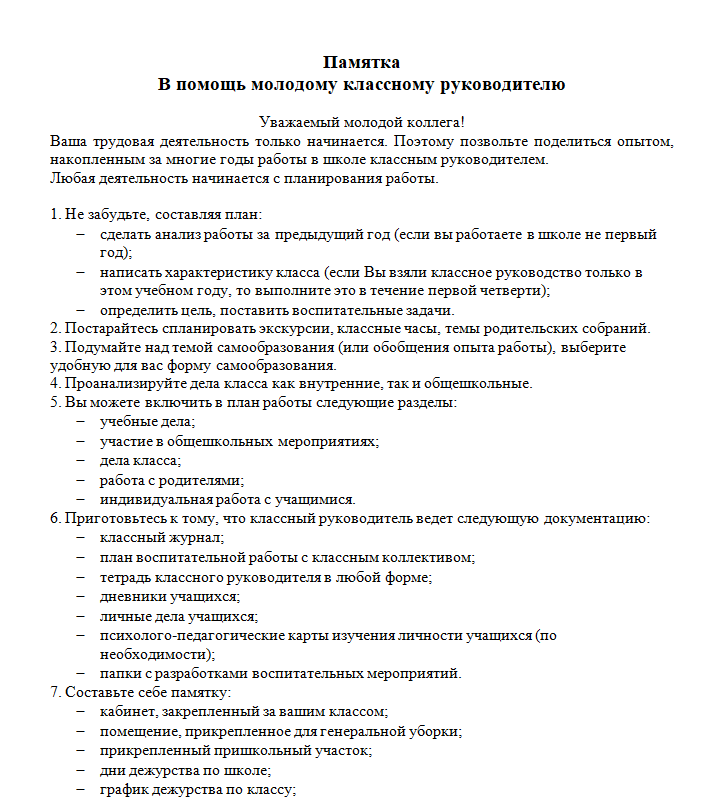 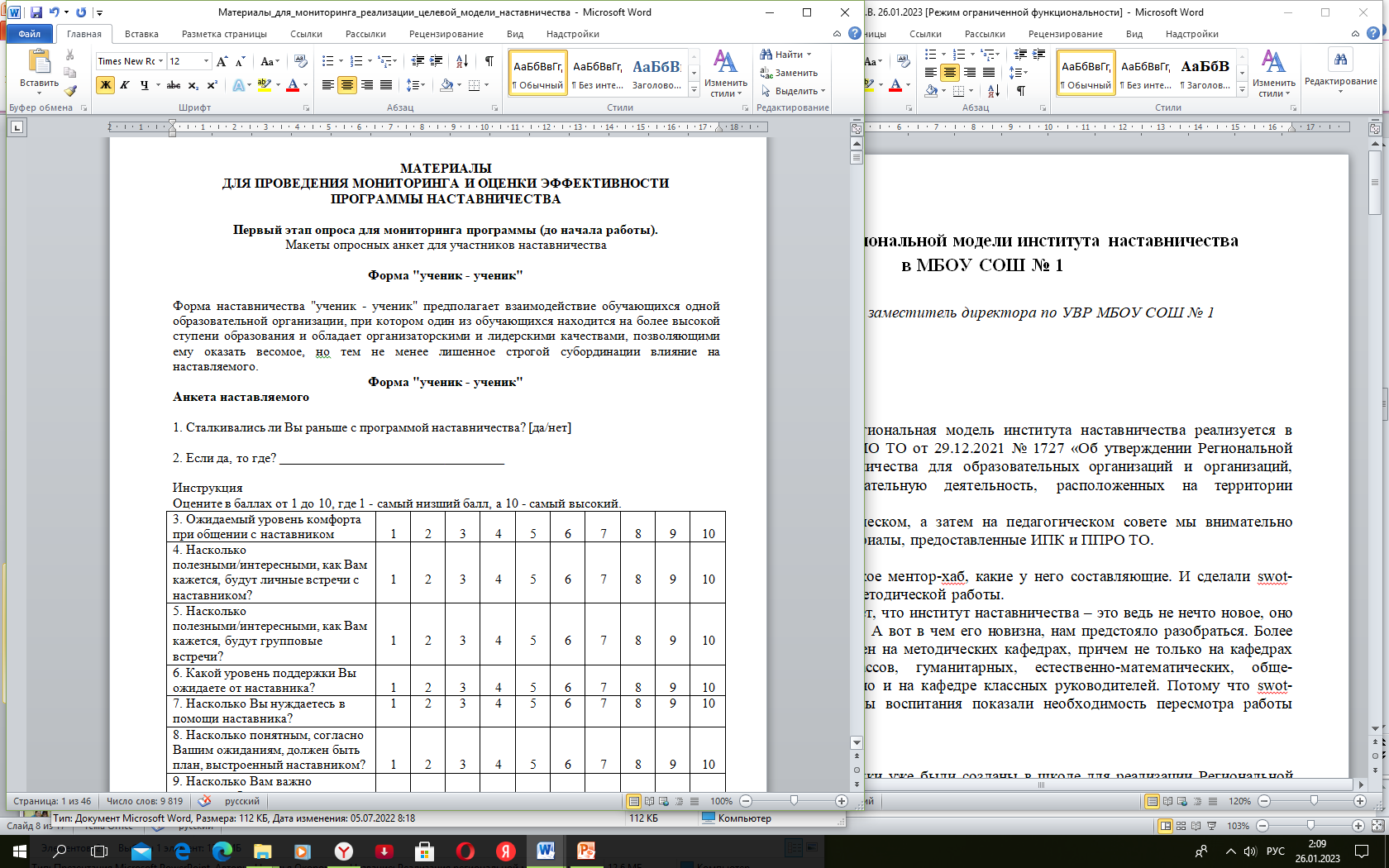 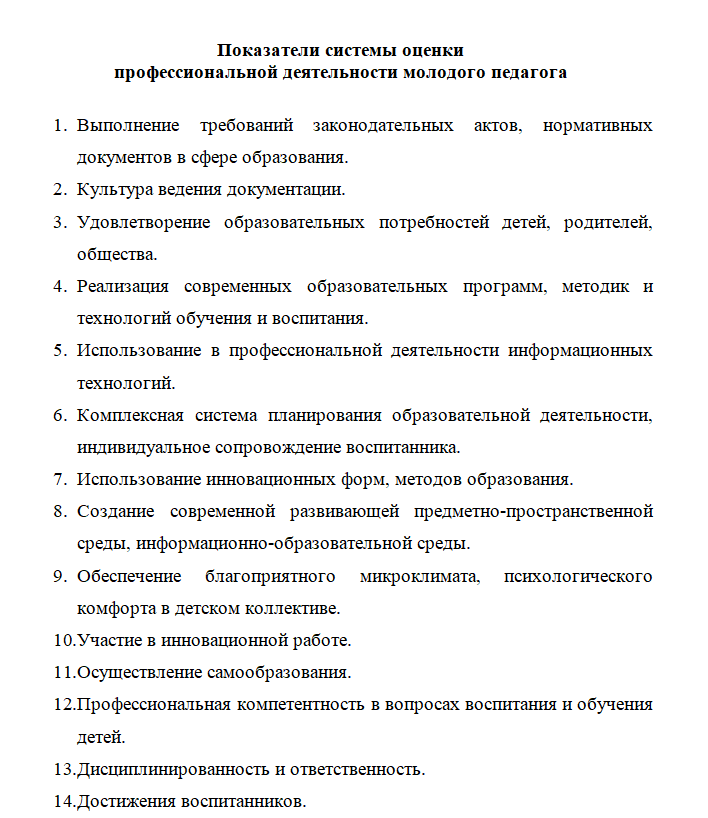 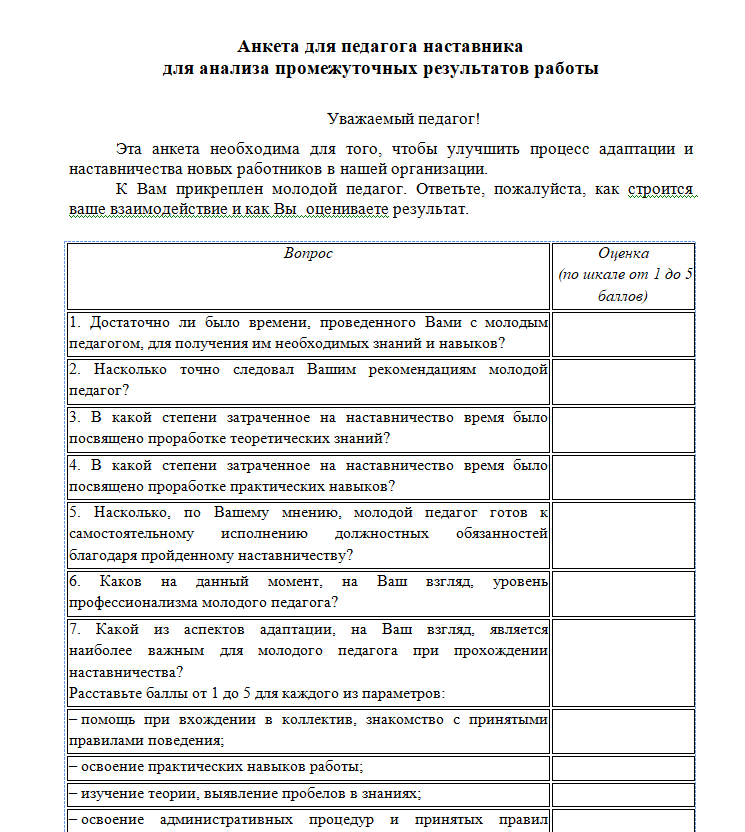 СТАРШИЙ НАСТАВНИК
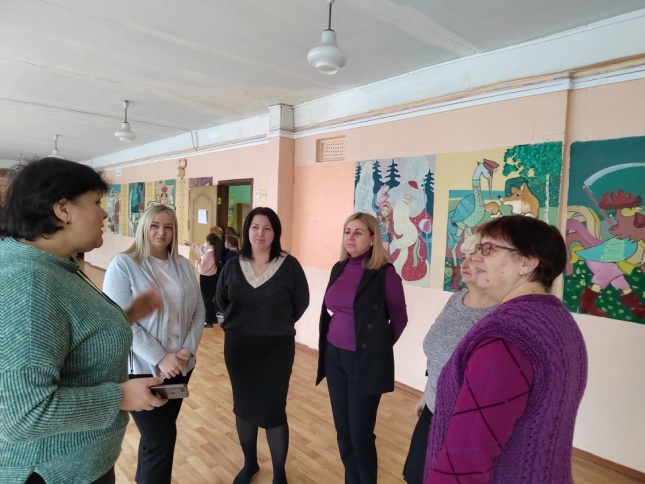 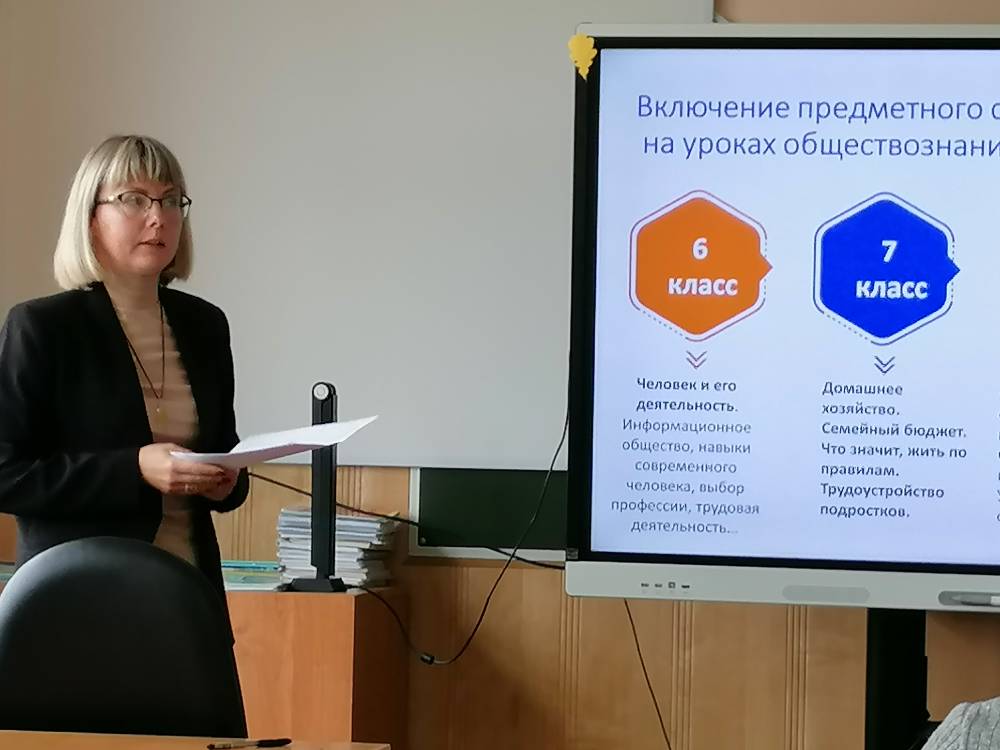 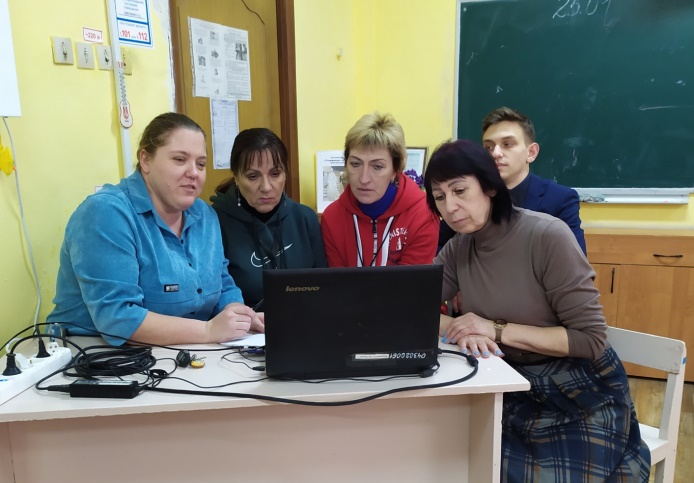 ВЕДУЩИЙ НАСТАВНИК
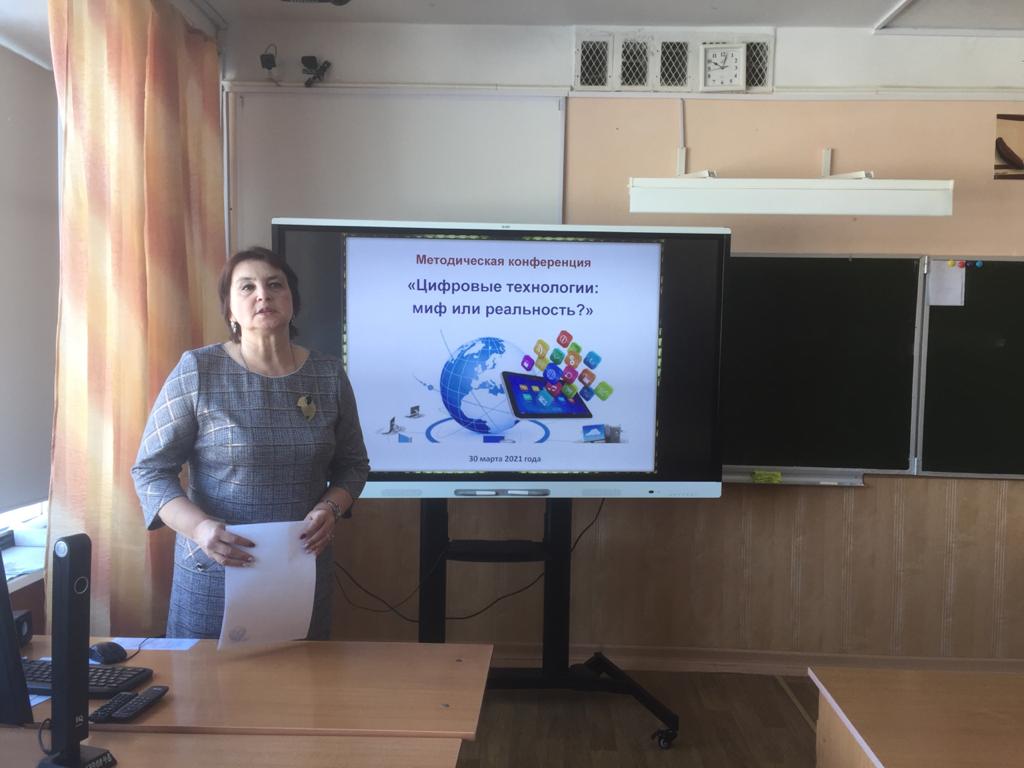 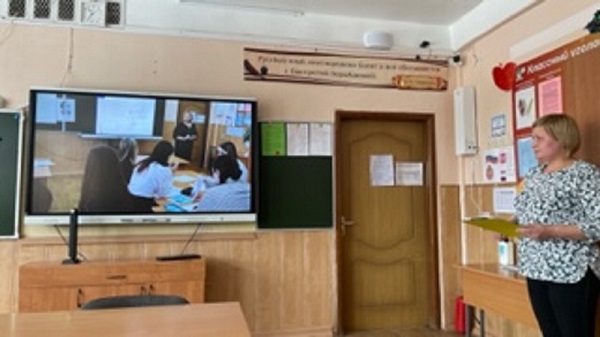 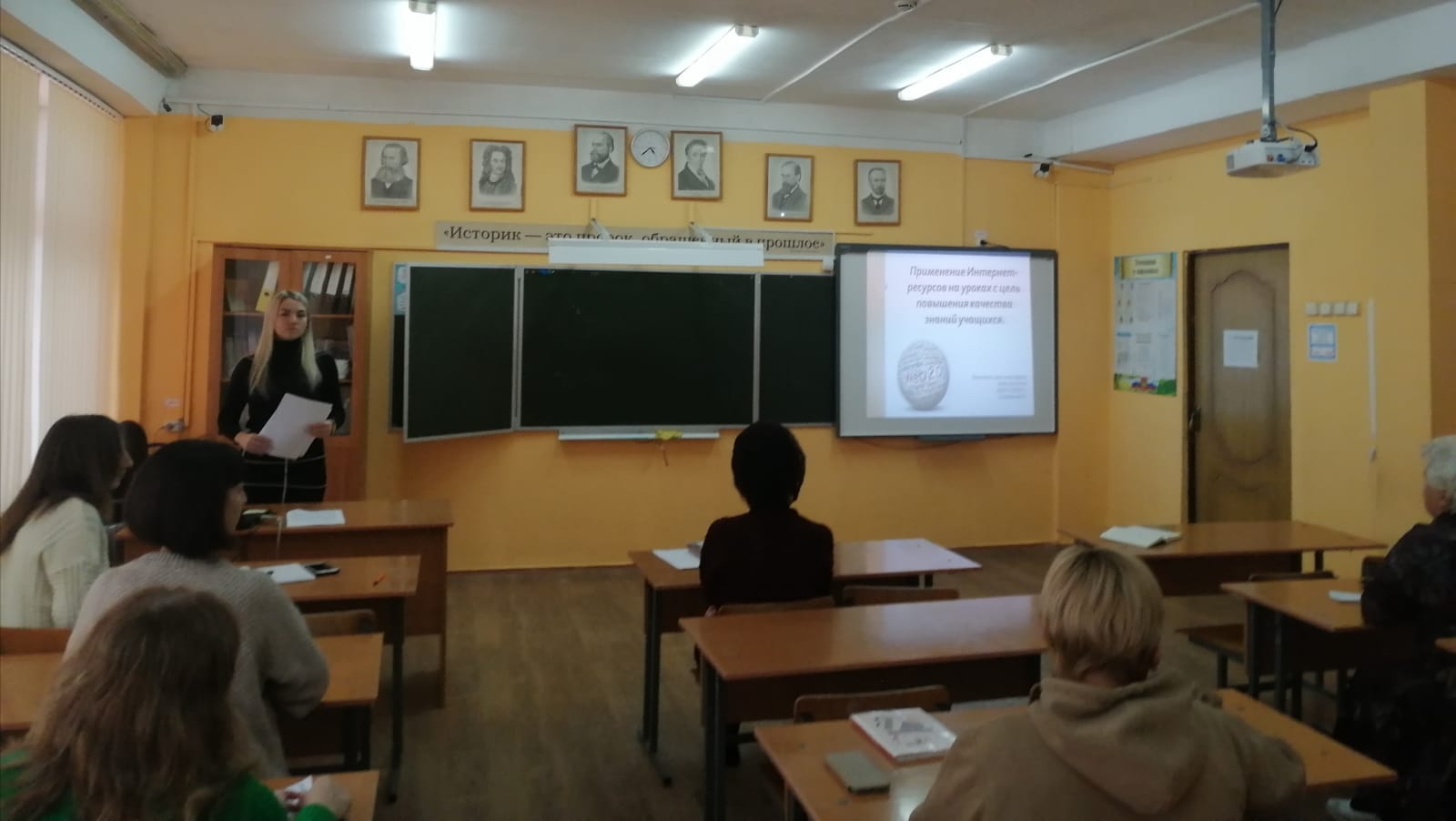 ФОРМЫ НАСТАВНИЧЕСТВА
Ситуационное наставничество
Краткосрочное, или целеполагающее
Наставничество в группе
Реверсивное наставничество
Скоростное наставничество
Дистанционное
Учитель-учитель, учитель-ученик, ученик-ученик
ЭФФЕКТЫ НАСТАВНИЧЕСТВА
Имеют категорию  70 %, в т. ч. высшую – 25, первую – 10
Участие в конференциях, НПК; проведение НПК и РПМ
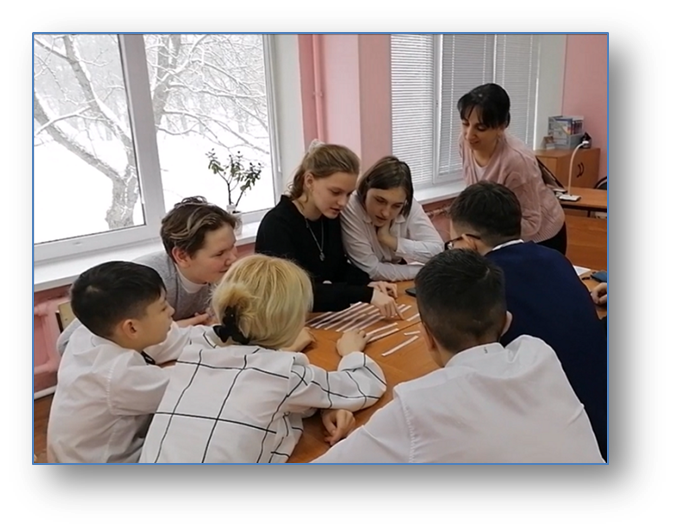 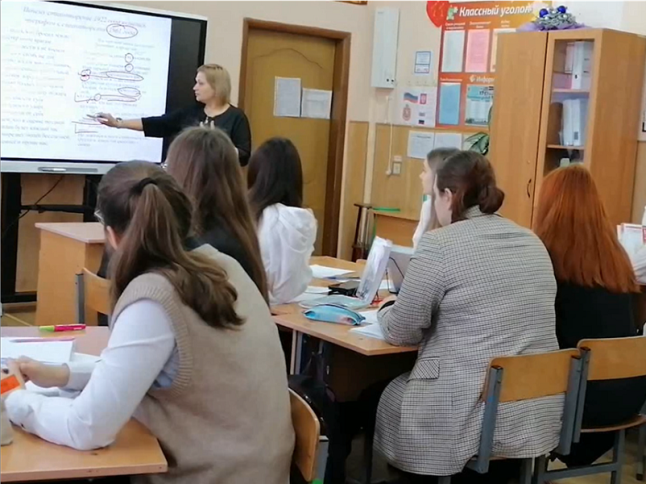 соответствие
высшая
первая
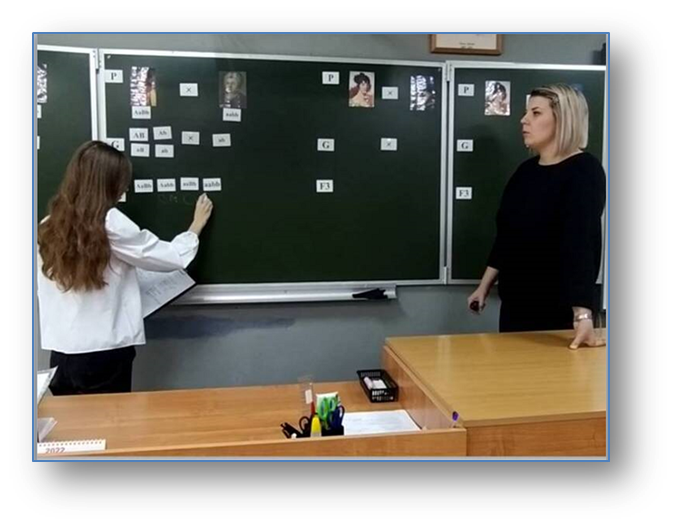 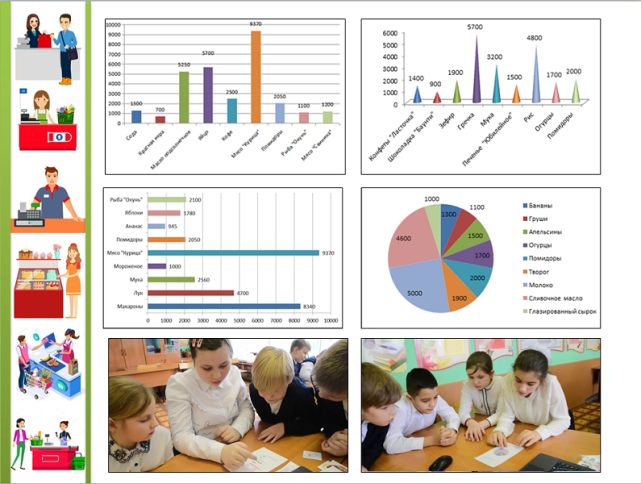 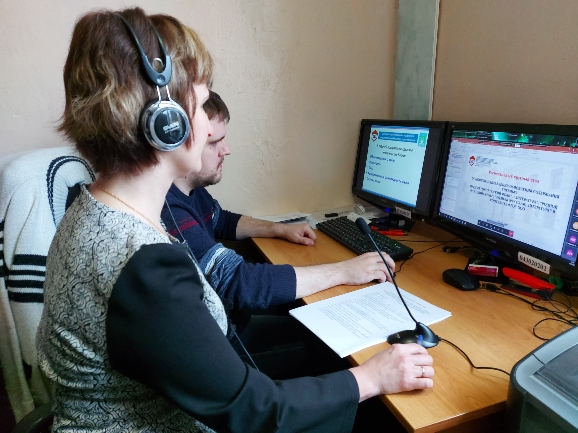 ЭФФЕКТЫ НАСТАВНИЧЕСТВА
Обобщение опыта работы учителей в СМИ, в т. ч. журнале «Тульское образовательное пространство»
Участие в конкурсах профессионального мастерства
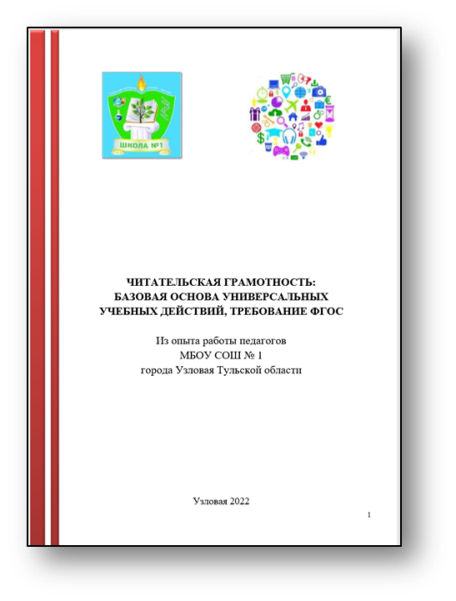 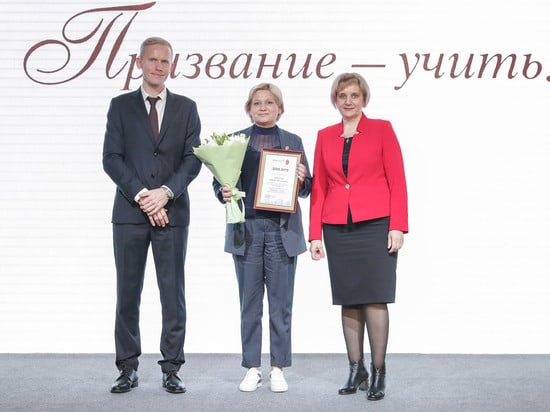 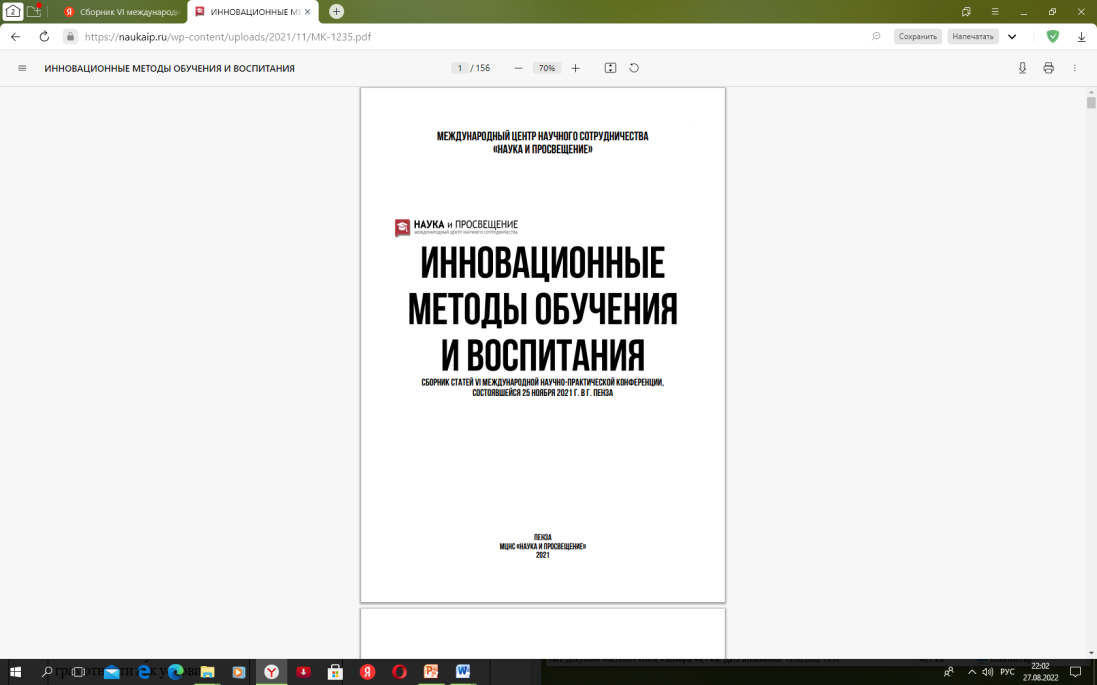 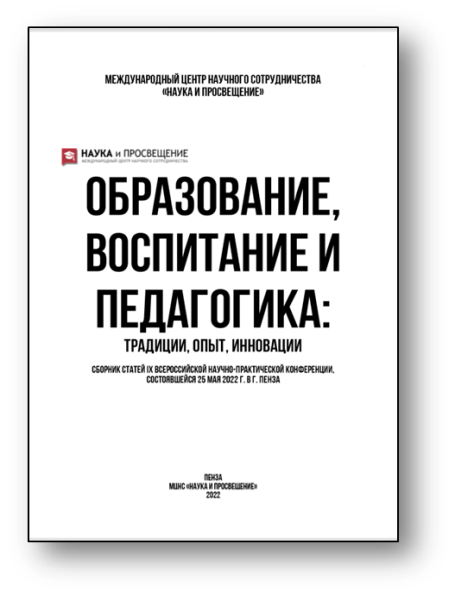 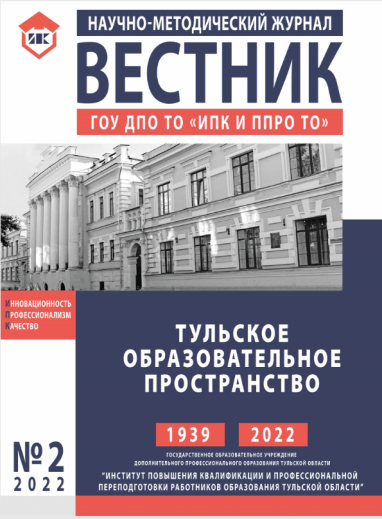 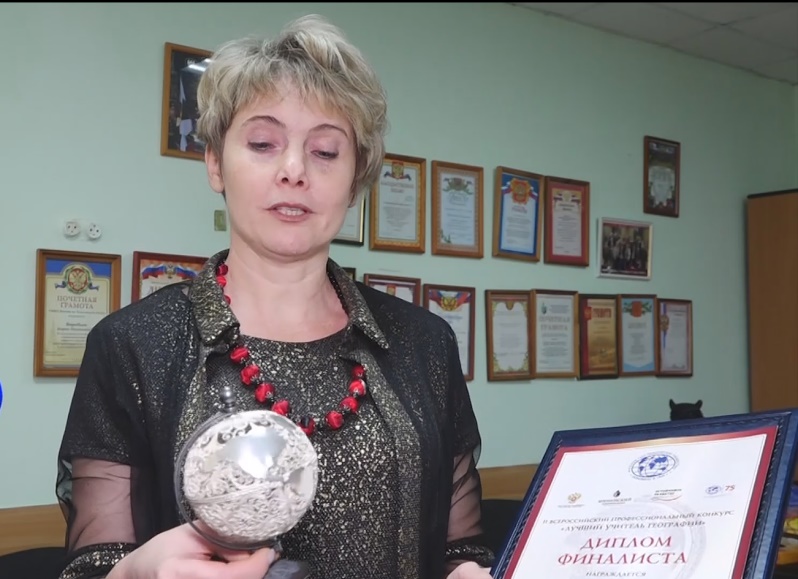 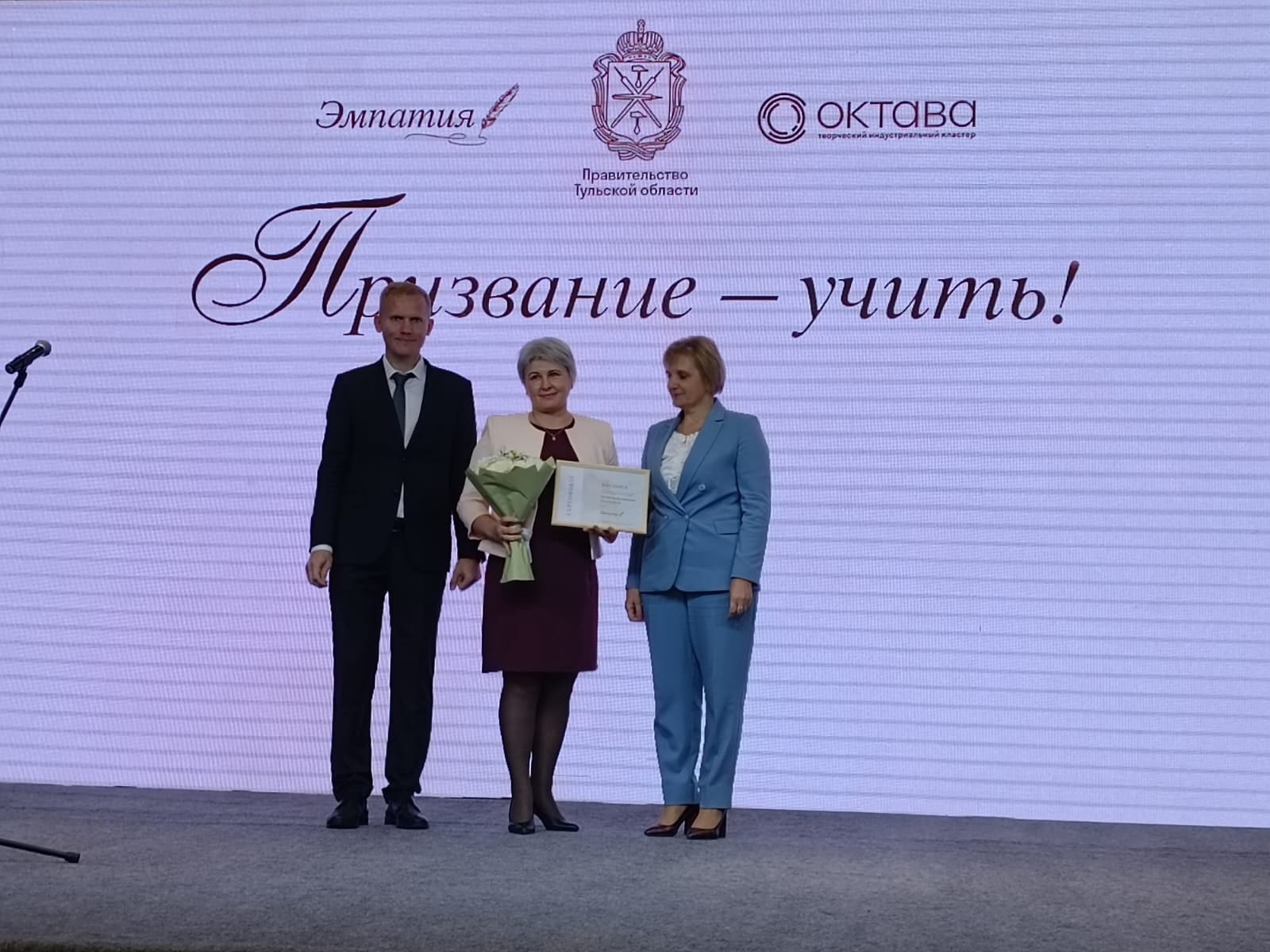 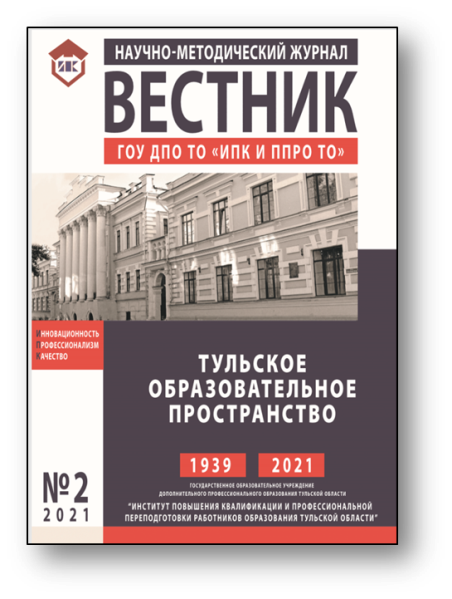 ЭФФЕКТЫ НАСТАВНИЧЕСТВА
Победы учащихся в РЭ и МЭ ВсОШ и олимпиадах, входящих в Перечень олимпиад
Стипендия правительства ТО, премии правительства ТО, вознаграждения главы МО Узловский район
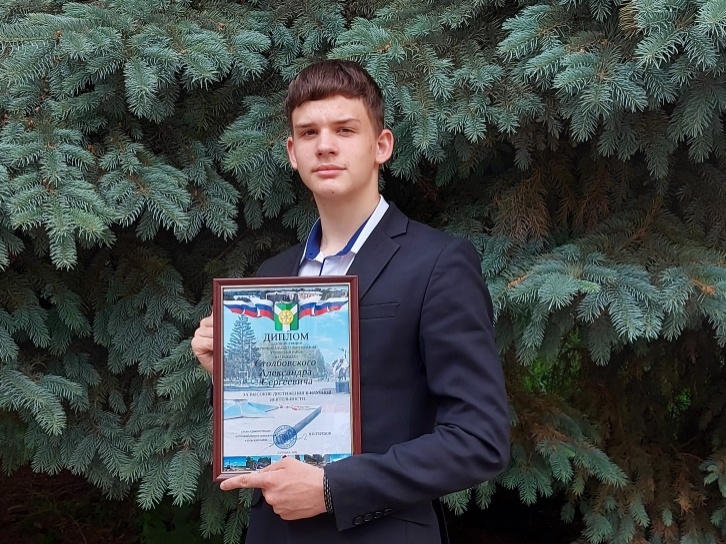 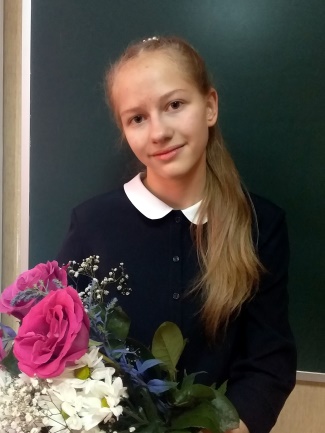 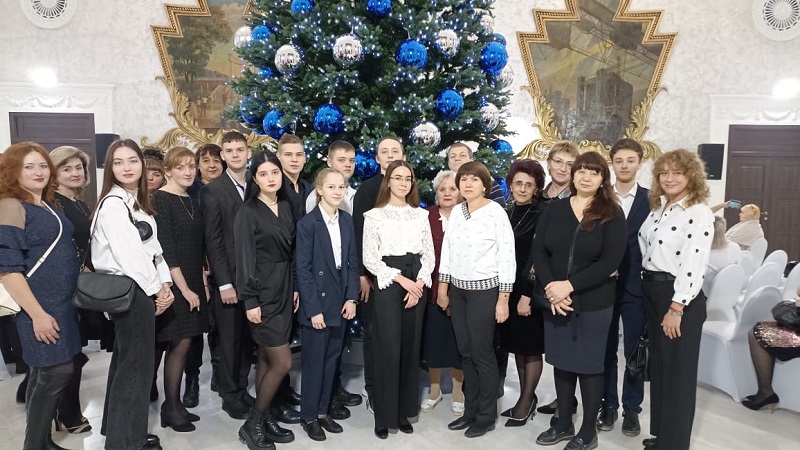 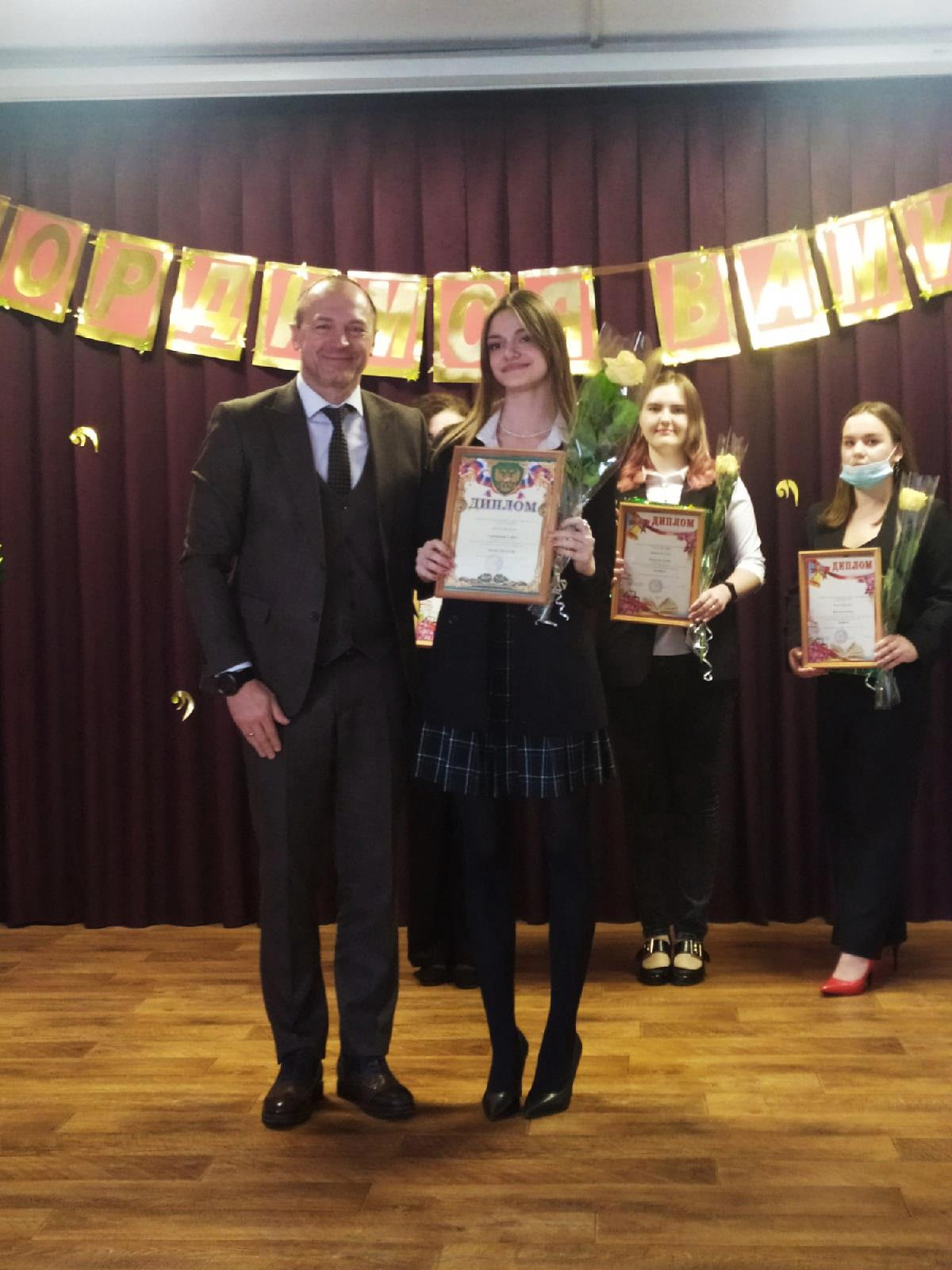 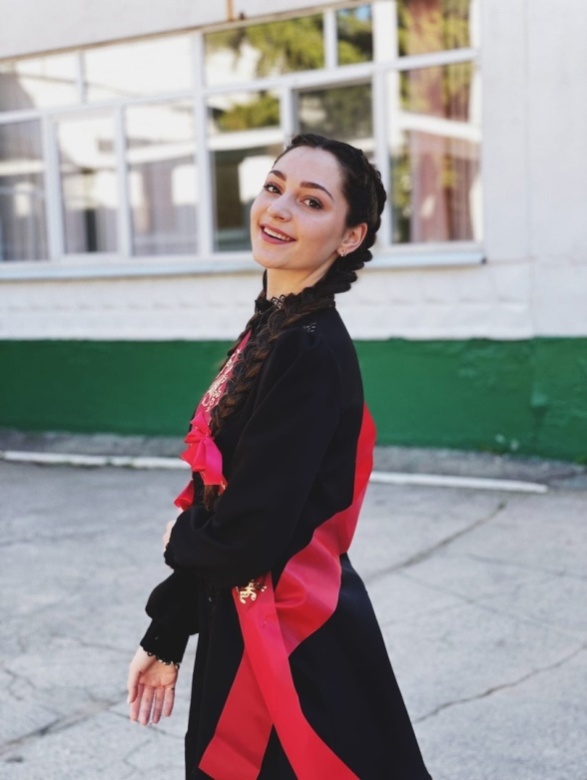 Социальная активность школьников, в т.ч. волонтерское движение
ЭФФЕКТЫ НАСТАВНИЧЕСТВА
Проведение на высоком уровне мероприятий Программы воспитания
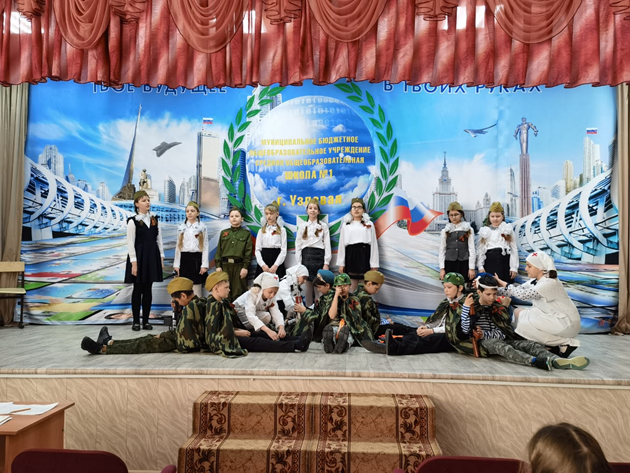 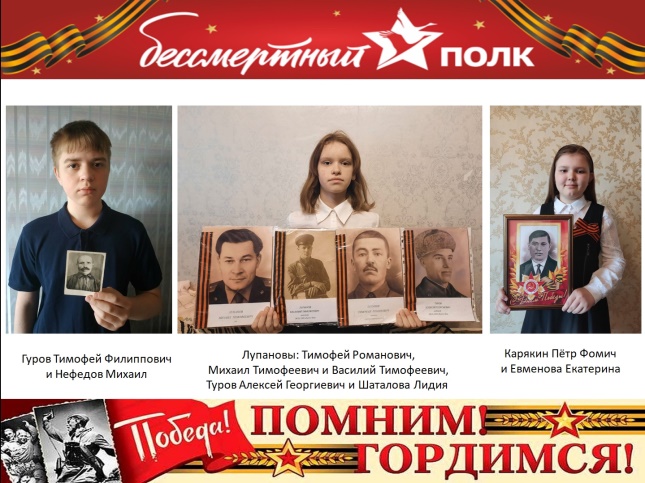 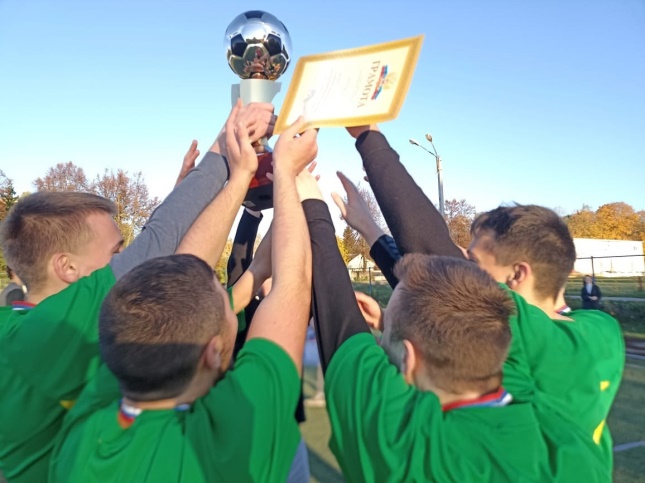 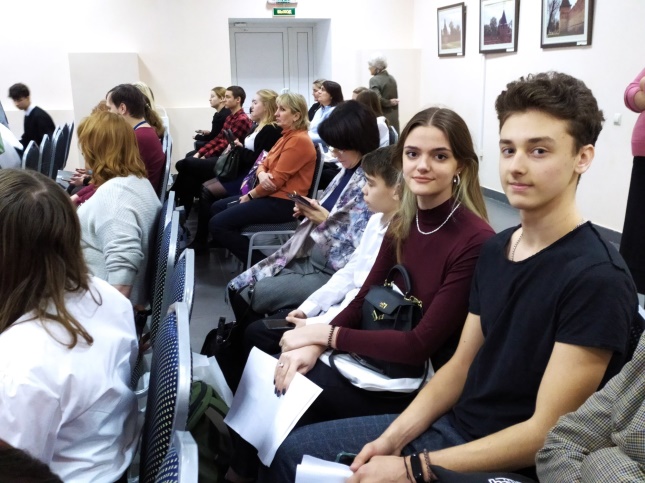 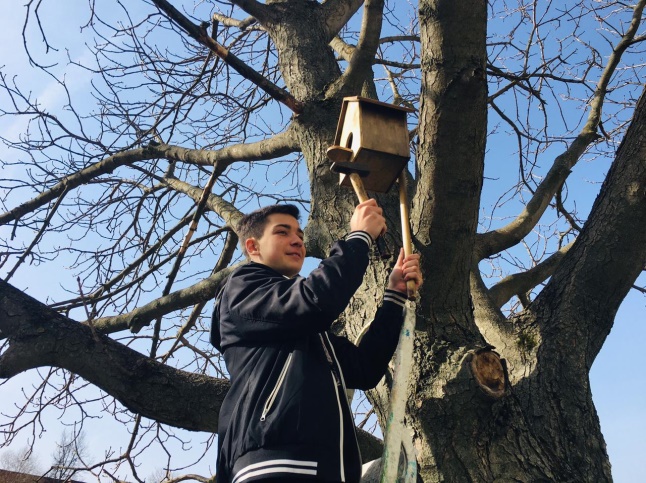 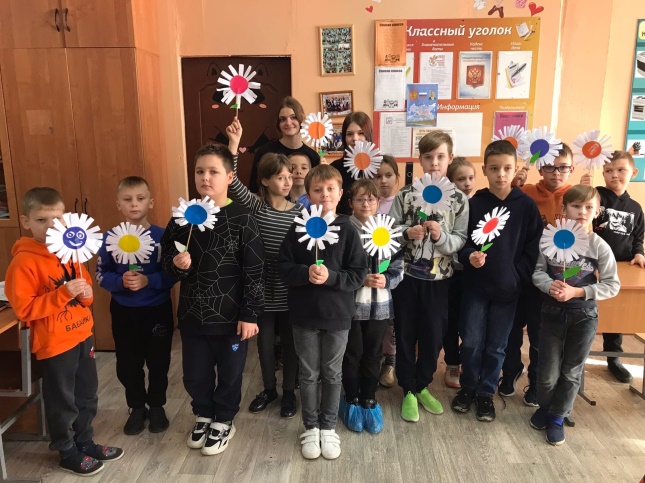 Организация проектной деятельности в школе, развитие функциональной грамотности
ЭФФЕКТЫ НАСТАВНИЧЕСТВА
Результативность участия учащихся в фестивалях и конкурсах различного уровня
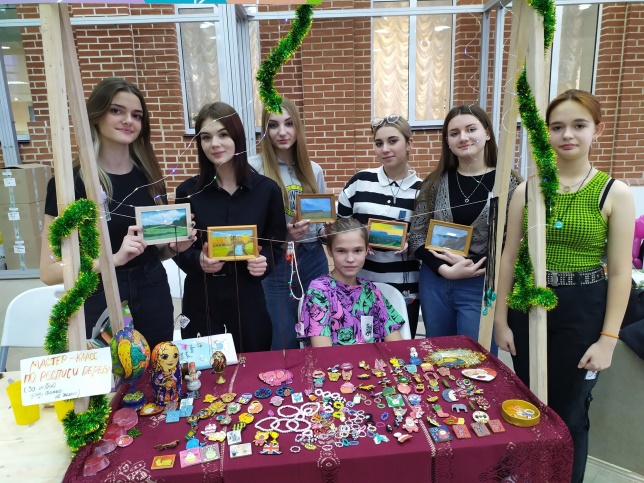 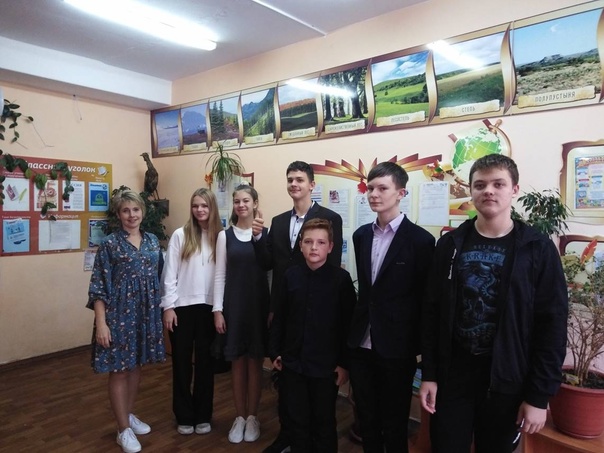 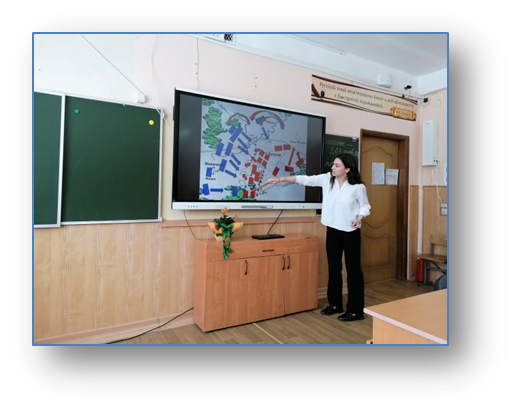 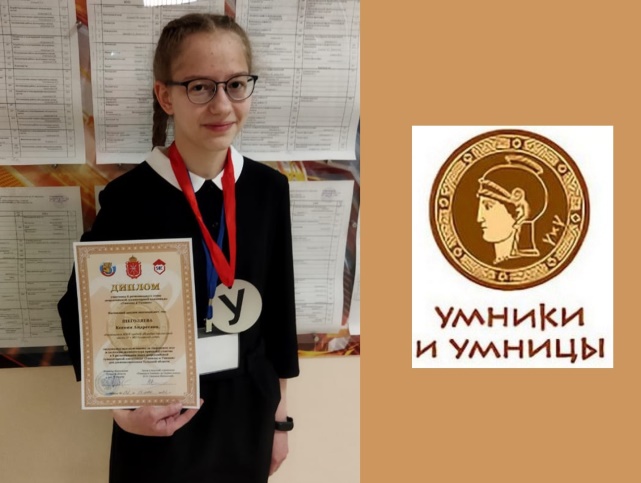 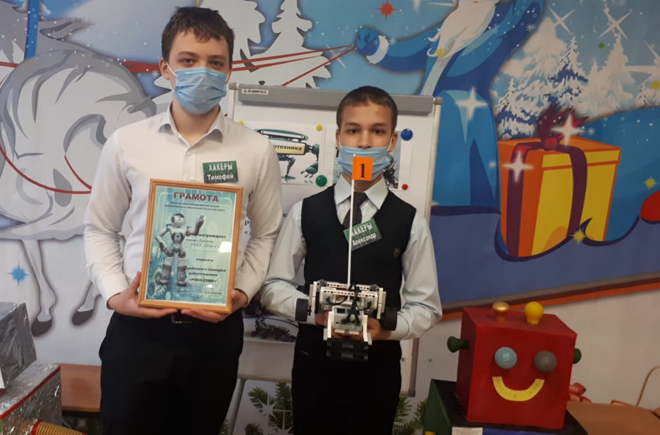 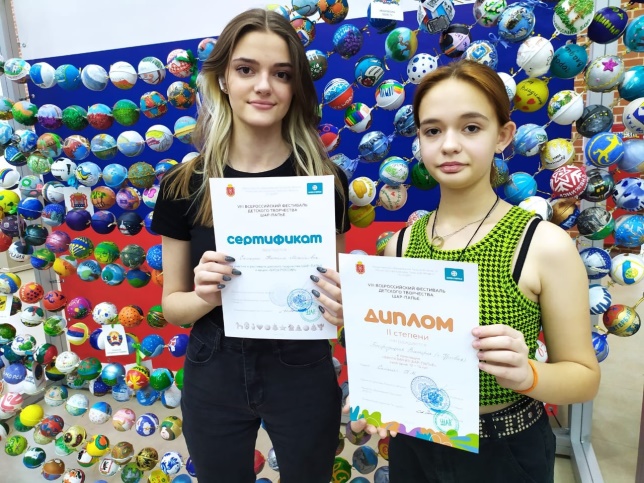